ewdew
ewrwere
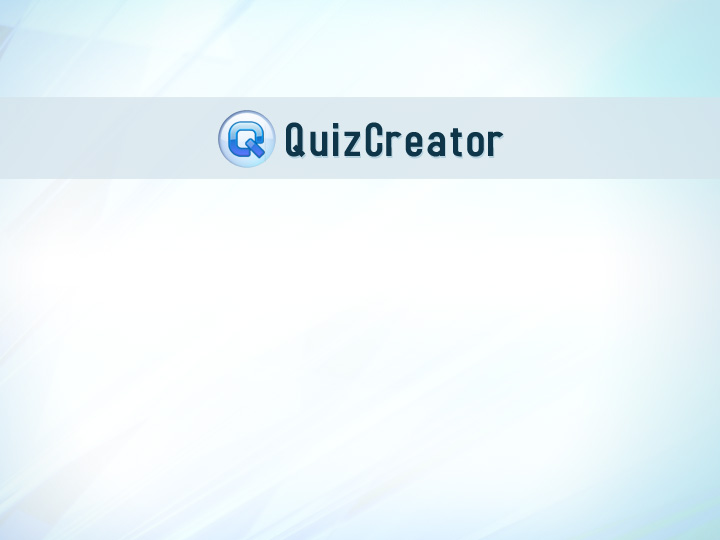 QuizCreator
This is a QuizCreator Quiz Placeholder: 
Evropski fevdalizem.swf